Cellular Transport Through the Cell Membrane
SB1.d.  Explain the impact of water on life processes (i.e. osmosis, diffusion)
Today 1/8
Pick up journal and worksheet
Begin on worksheet (Answer #1-11 in journal)
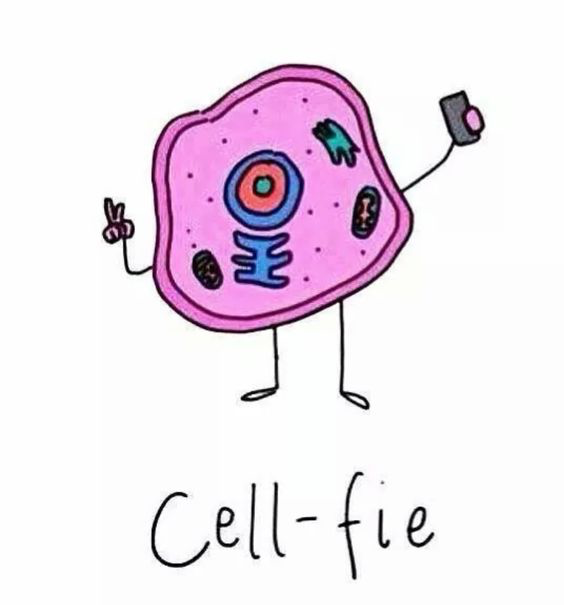 How do your cells get the nutrients they need from the food you eat?
CHEW
EAT
DIGEST
SUGAR
FAT
PROTEIN
Nutrients Move Through Blood Vessels
FAT
BLOOD VESSEL
CELL
SUGAR
PROTEIN
SMALL INTESTINE
2 Types of Cellular Transport
Animations of Active Transport & Passive Transport
Weeee!!!
high
low
This is gonna be hard work!!
high
low
Passive Transport 
	- cell doesn’t use energy
	- moving molecules from HIGH 
	   to LOW concentrations
Diffusion
Facilitated Diffusion
Osmosis

Active Transport
	- cell does use energy
	- moving molecules from LOW 
	   to HIGH concentrations
Protein Pumps
Endocytosis
Exocytosis
Passive Transport
cell uses no energy 
Molecules move from an area of high concentration to an area of low concentration. 
(HighLow)
Three types:
3 Types of Passive Transport
Diffusion- mvmt of any molecule from high to low
Facilitated Diffusion – diffusion with the help of transport proteins 
Osmosis – diffusion of water only
Simple Diffusion Animation
Passive Transport:
Diffusion: random movement of particles from high to low concentration 
Goes with the concentration gradient
Its like going with the flow of a river. 
High to Low
Continues until all molecules are evenly spaced & they’ve reached equilibrium 
Note: molecules will still move around but stay spread out.
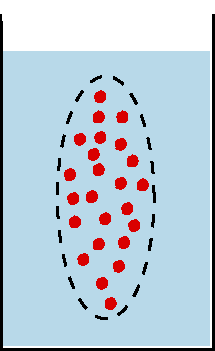 http://bio.winona.edu/berg/Free.htm
Passive Transport:
A
B
2. Facilitated diffusion: diffusion of specific particles through transport proteins found in the membrane 
Transports larger or charged molecules
Facilitated diffusion (Channel Protein)
Diffusion (Lipid Bilayer)
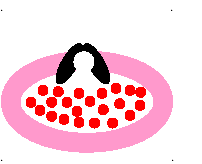 Carrier Protein
http://bio.winona.edu/berg/Free.htm
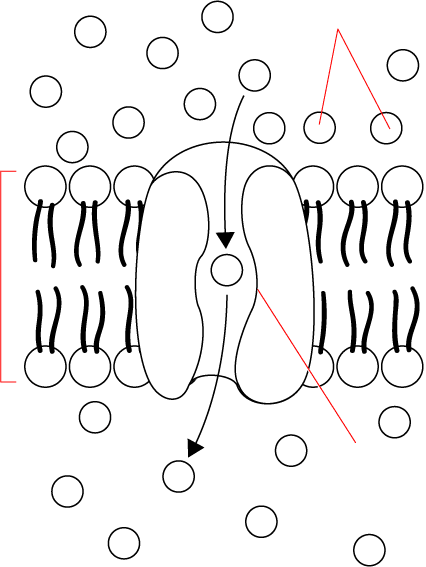 Passive Transport:  2. Facilitated Diffusion
Glucose
molecules
Cellular Transport From a-
High
High Concentration
Channel Proteins animations
Cell  Membrane
Protein
channel
Low Concentration
Low
Transport Protein
Through a 
Go to Section:
Passive Transport:
Osmosis animation
3.Osmosis:  diffusion of water through a selectively permeable membrane
Water moves from high to low concentrations
Water (smaller molecules) moves freely through pores.
Solute (green) too large to move across.
Active Transport
cell uses energy 
actively moves molecules to where they are needed
Movement  from an area of low concentration to an area of high concentration 
(Low  High)
Three Types:
3 Types of Active Transport
Protein Pumps- protein changes shape to move molecules against concentration gradient.
Endocytosis – cell changes shape to take in larger items.
Exocytosis – cell changes shape to release larger items.
Types of Active Transport
Sodium Potassium Pumps (Active Transport using proteins)
1. Protein Pumps –use a transport protein that requires energy to do work
Protein must change shape to move molecules
This requires energy
Like going against the flow of a river- requires a lot more energy to swim upstream!
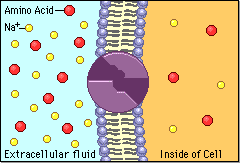 Protein changes shape to move molecules:  this requires energy!
Sodium Potassium Pump:
Responsible for “action potentials” (what passes nerve signals along)
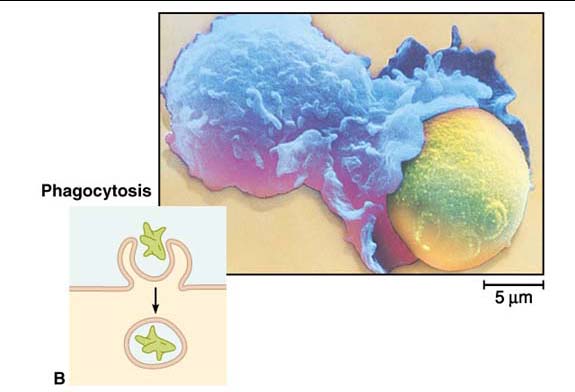 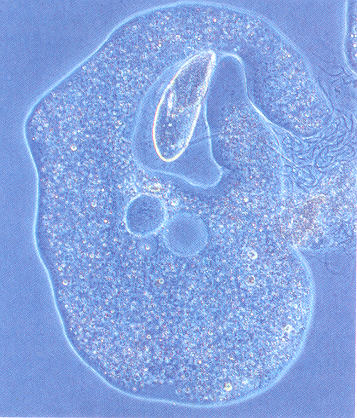 Types of Active Transport
2. Endocytosis:  taking bulky material into a cell 
Uses energy
Cell membrane in-folds around molecule
Phagocytosis- “cell eating”
Pinocytosis- “cell drinking”
forms food/liquid vacuole & fuses with lysosome for digestion
This is how white blood cells eat bacteria!
Types of Active Transport
3. Exocytosis: Forces large material out of cell in bulk
Vacuole fuses with the cell membrane
Cell changes shape – requires energy
EX:  How hormones or wastes released from cell
Endocytosis & Exocytosis animations
How does Osmosis affect Living Cells?
Water is so small that it can move through the cell membrane unaided.  Thus the cell cannot always control the water’s movement.
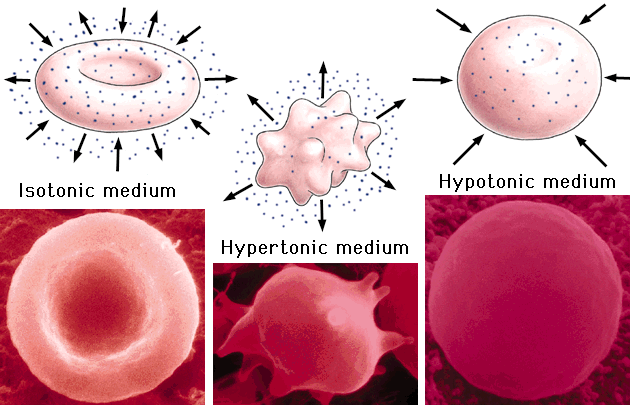 Osmosis Animations for isotonic, hypertonic, and hypotonic solutions
Isotonic Solution(Iso = equal)
Isotonic:  The concentration of solutes in the solution is equal to the concentration of solutes inside the cell.
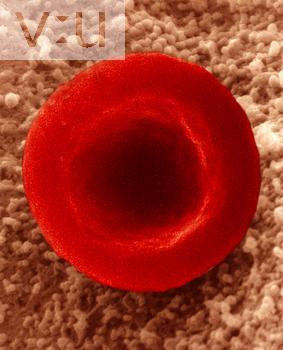 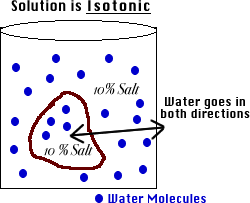 Result:  Water moves equally in both directions and the cell remains same size! (Dynamic Equilibrium)
Osmosis Animations for isotonic, hypertonic, and hypotonic solutions
HypOtonic Solution(Hypo = below strength)
Hypotonic:  The solution has a high concentration of water and lower concentration of solutes than inside the cell. (High water, low solute)
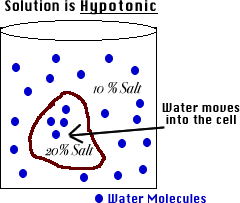 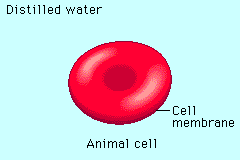 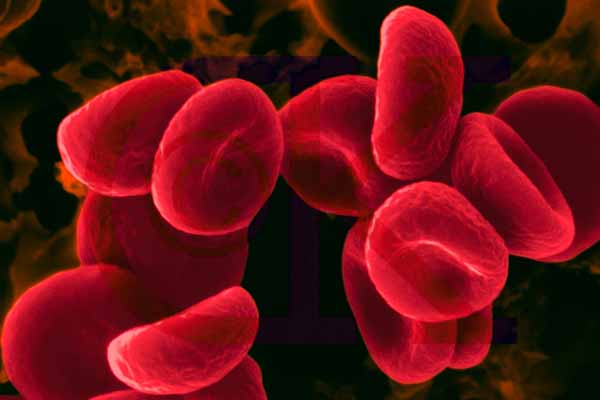 What concentration of water is in beaker?
90%:  which is higher than in the cell so water goes in
Result: Water moves into the cell.  Cell swells and bursts open (cytolysis)!   (Cell swells like a big “O” just like the “O” in HypOtonic.)
Osmosis Animations for isotonic, hypertonic, and hypotonic solutions
Hypertonic Solution(Hyper = above strength)
Hypertonic:  The solution has a lower concentration of water and higher concentration of solutes than inside the cell. (Low water, high solute)
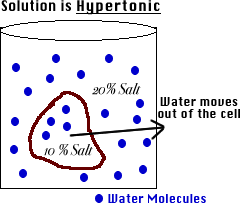 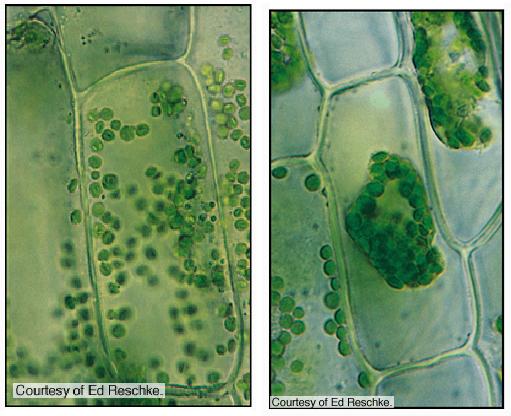 What concentration of water is in beaker?
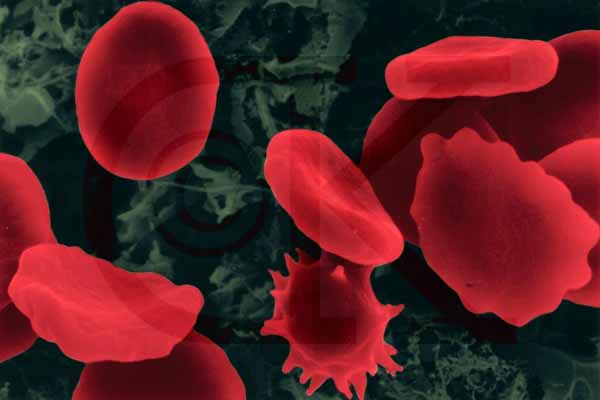 80%:  which is lower than in the cell so water goes out
shrinks
Result: Water moves out of the cell.  Cell shrinks (Plasmolysis)! When water leaves plant cells, causes them to wilt.
What type of solution are these cells in?
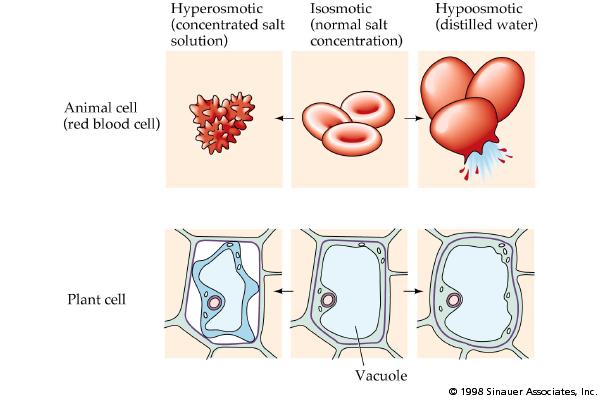 B
C
A
Hypertonic
Isotonic
Hypotonic
How Organisms Deal with Osmotic Pressure
Paramecium (protist) removing excess water video
Bacteria and plants have cell walls that prevent them from over-expanding. In plants the pressure exerted on the cell wall is called turgor pressure.   High turgor pressure makes plant “crisp”.
A protist like paramecium has contractile vacuoles that collect water flowing in and pump it out to prevent them from over-expanding.
Salt water fish pump salt out of their specialized gills so they do not dehydrate.
Animal cells are bathed in blood. Kidneys keep the blood isotonic by remove excess salt and water.
Stop here…
Last two slides are for honors…
http://bcs.whfreeman.com/thelifewire/content/chp05/0502003.html
Receptor-mediated endocytosis:  specific receptors bond with proteins in the cell membrane.  The cell membrane forms a pit and pinches inward.
When receptor-mediated endocytosis “goes bad”…Hypercholesterolemia
High blood cholesterol
Cells do not take in cholesterol from bloodstream, so it builds causing cardiovascular diseases.
Can be caused by a mutated gene that causes the receptor proteins to be deformed so they cannot take in the LDL particles, thus they build in the bloodstream.
If inherited condition, then children can die from heart attacks at early age.
Can be controlled by changing diet.
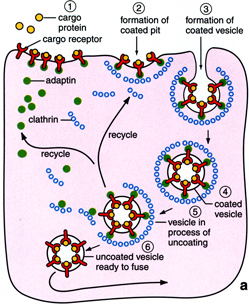